Формирование  и развитие навыков музицирования у детей со средними музыкальными способностями в составе 
ансамбля гитаристов
Преподаватель МБУ ДО ДШИ им. А.К. Лядова
Наталья Викторовна Морозова
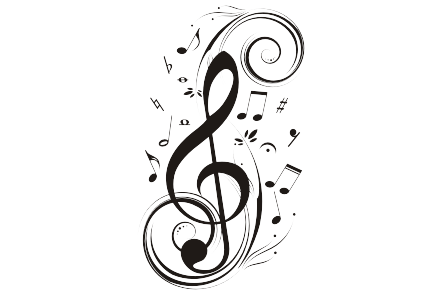 пгт. Шахтерск
2022 год
Гольденвейзер Александр Борисович ( 1875- 1961) – советский пианист, педагог, композитор.
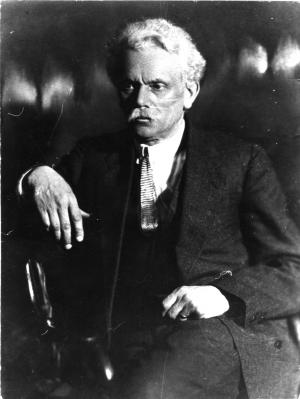 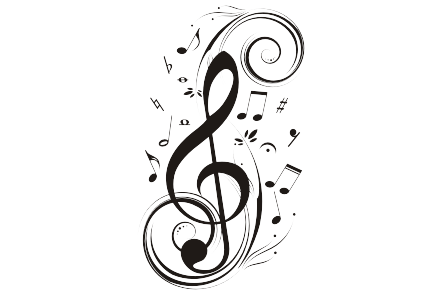 Ансамбль (от французского ensemble - вместе) – означает совместное исполнение.  
Ансамбль- это произведение (вокальное или инструментальное), написанное для совместного исполнения и предназначенное для  небольшого состава исполнителей.
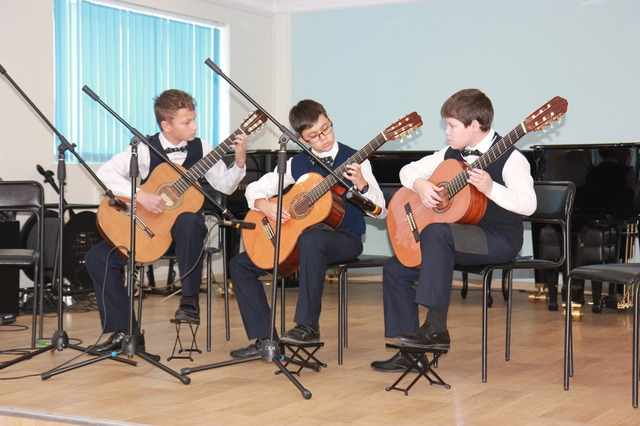 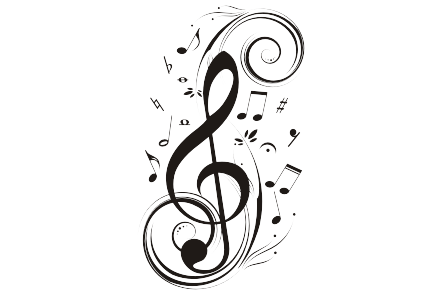 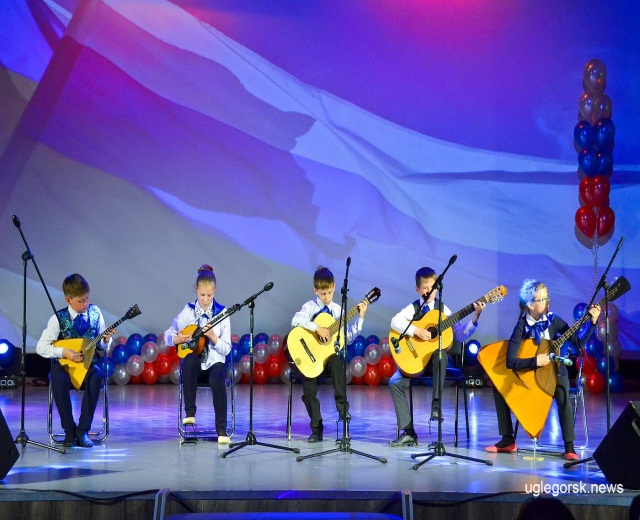 Задачи
Это творческая самореализация личности любого ребенка, независимо от его природной одаренности. 
Потребность ребенка в эмоциональной и психологической релаксации через общение с музыкой. Это имеет большое значение для детей, имеющих слабое здоровье и серьезные перегрузки в общеобразовательной школе;
Потребность детей и родителей в сочетании музыкально-образовательной и досуговой деятельности.
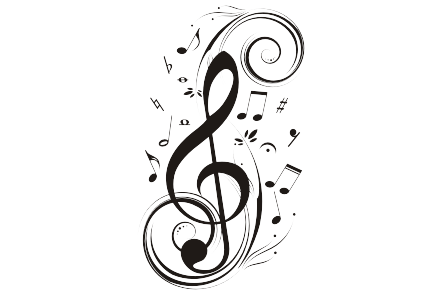 Задачи при работе в класс ансамбля:
1.развитие музыкального вкуса;
2.развитие навыков ансамблевой игры;
3.воспитание коллективной ответственности и творческой дисциплины;
4.развитие и закрепление навыков чтения нот с листа.
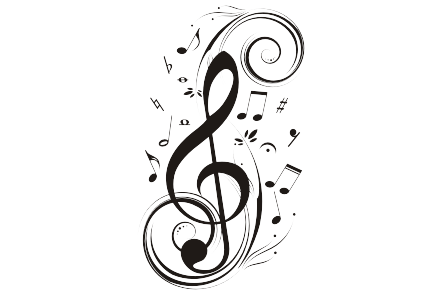 Занятия в классе ансамбля способствуют:
1.развитию гармонического слуха и музыкальной памяти, так как учащийся сразу участвует в исполнении многоголосной музыки; 
2. развивается такой навык, как умение слушать не только свое исполнение, но и партнера. 
3.умение слышать звучание  музыкальной  ткани всего произведения;
4.заостряется ощущение звукового колорита;
5.воспитывается умение увлечь своим замыслом партнера, а когда нужно подчиниться его воле;
6.повышается чувство ответственности за знание своей партии, потому что  совместное исполнительство требует свободного владения текстом.
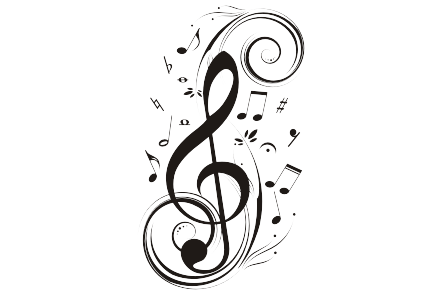 Работа в ансамбле  «Ученик- педагог»
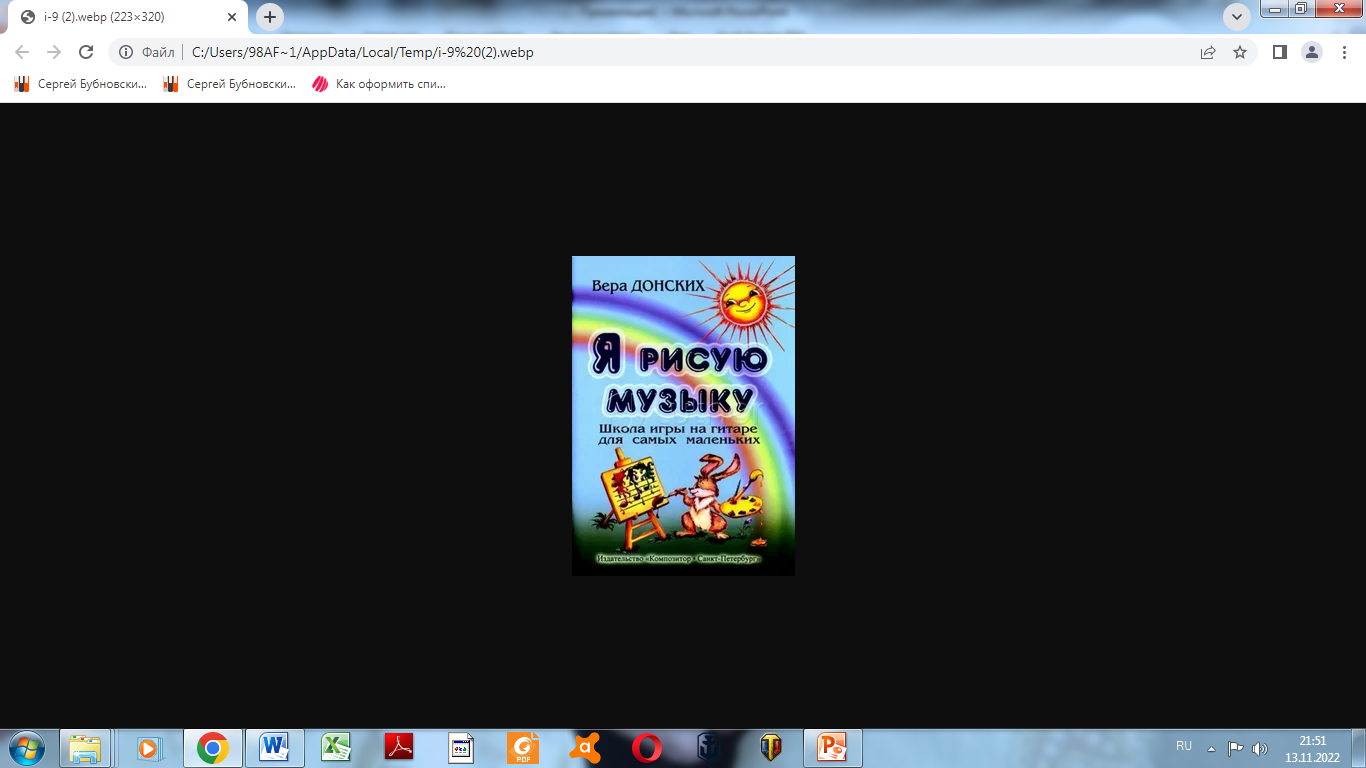 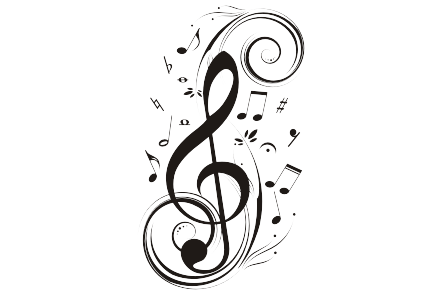 Репертуар ансамбля
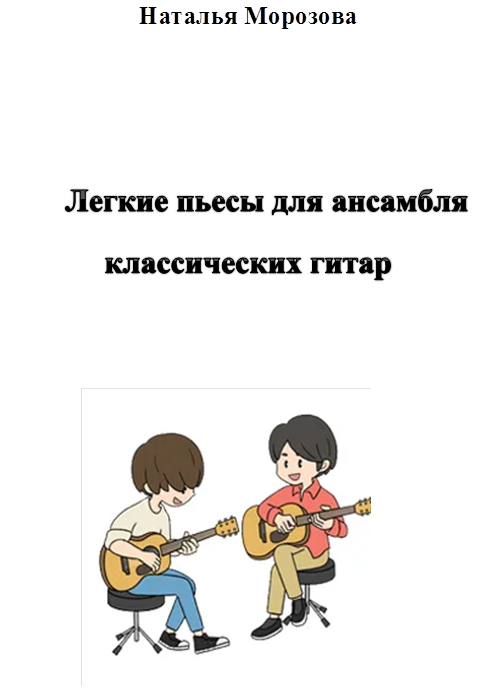 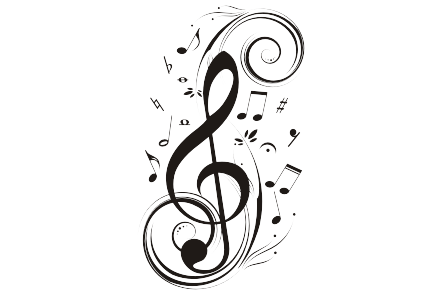 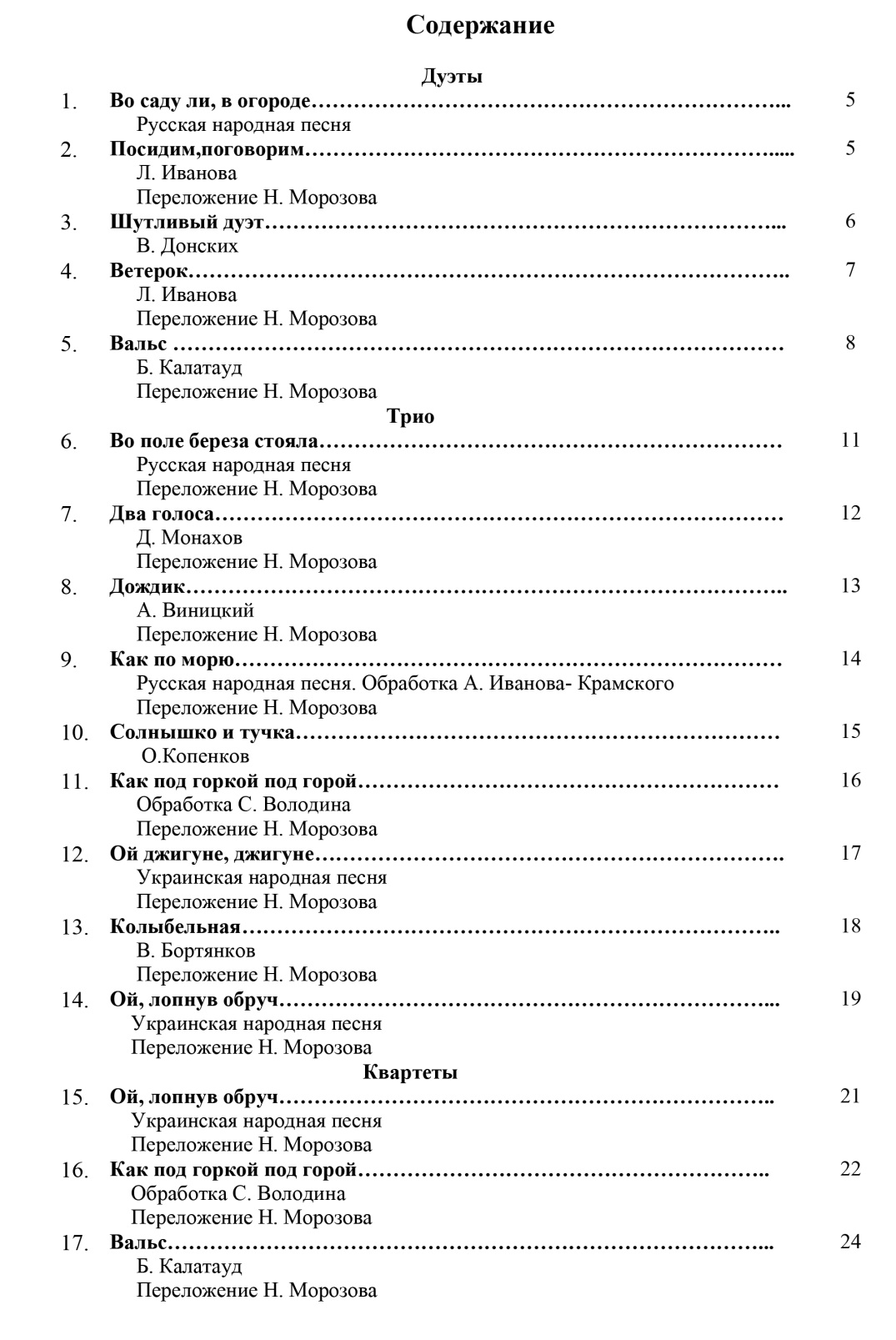 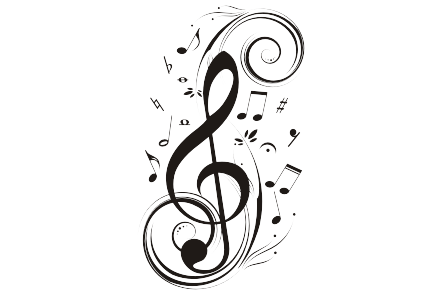 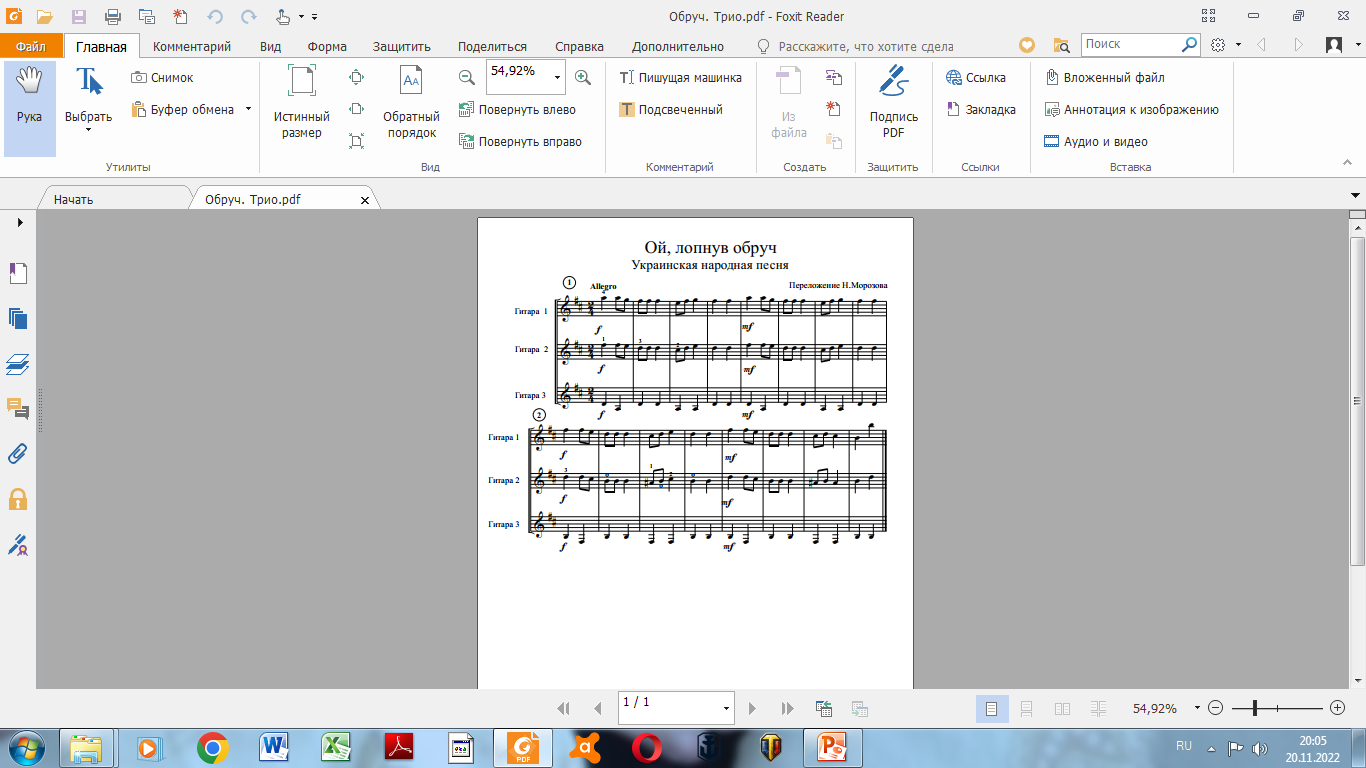 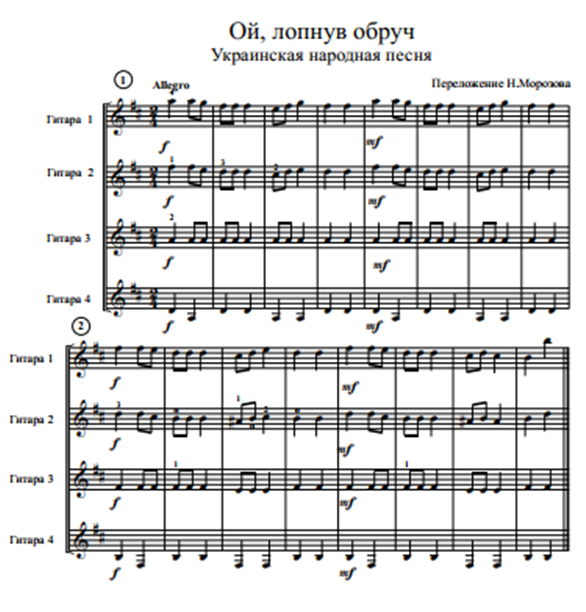 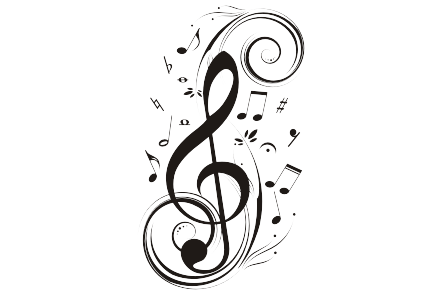 Искусство аккомпанемента
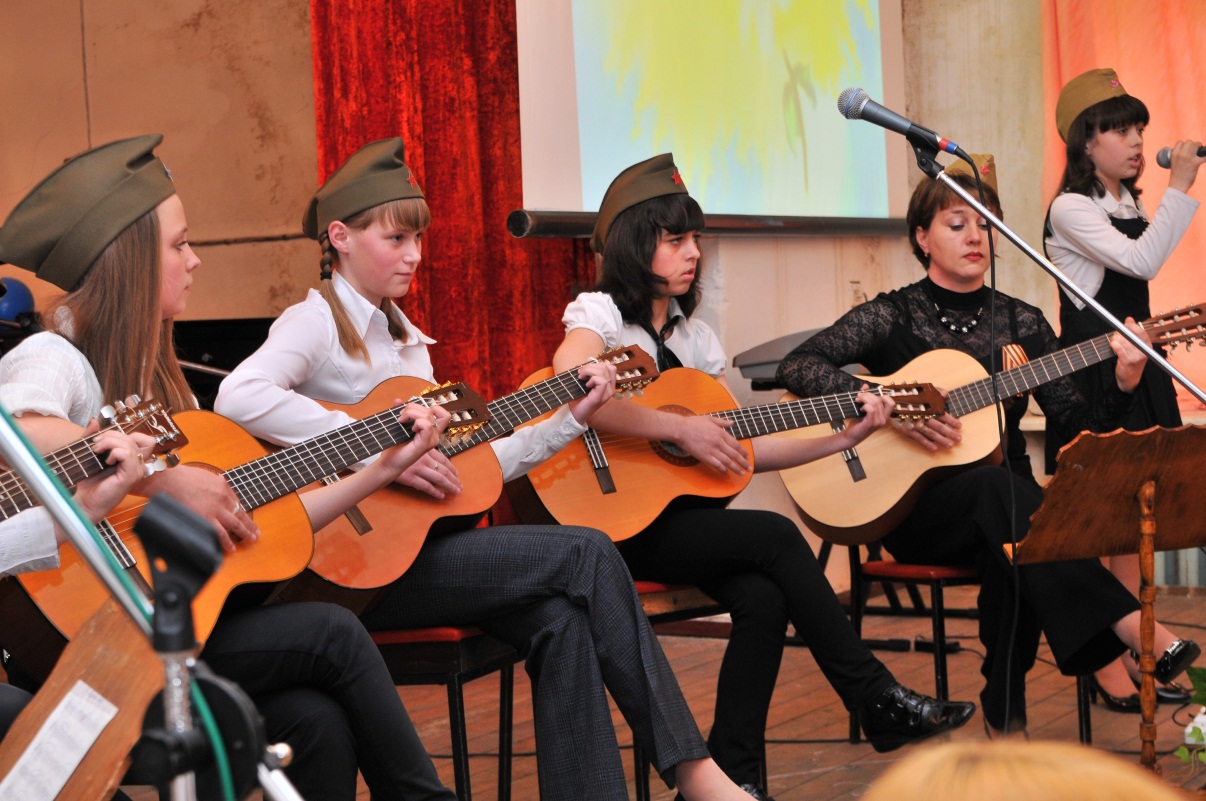 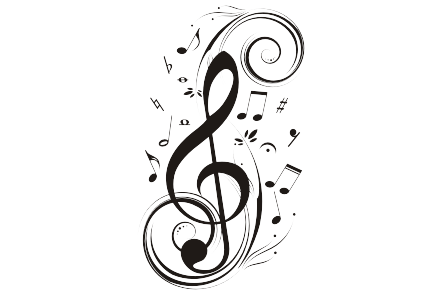 Правила репетиционной работы
Работа над пассажами ( единая аппликатура и достигать единой линии в пассаже);
Играть одинаковыми приемами и способами звукоизвлечения;
Кантилена играется у всех одинаково, единой аппликатурой;
Одинаковое ощущение   характера и темпа произведения у всех участников ансамбля;
Умение передавать партнеру  мелодию или пассаж, не разрывая музыкальной ткани;
Умение солировать тему произведения, а во время аккомпанемента уходить
        на второй план.
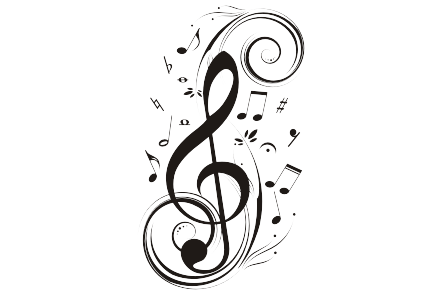 Концертное выступление ансамбля
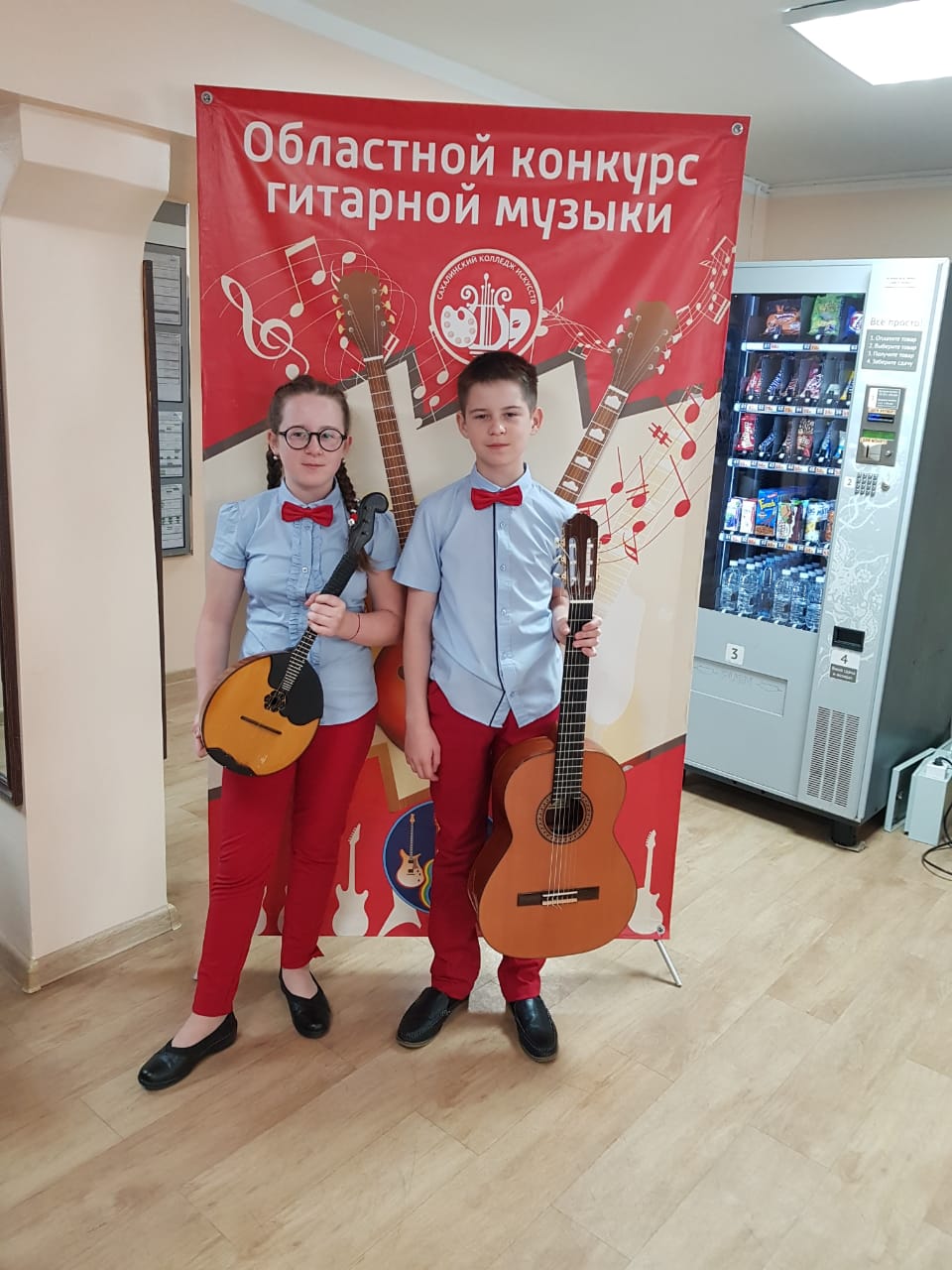 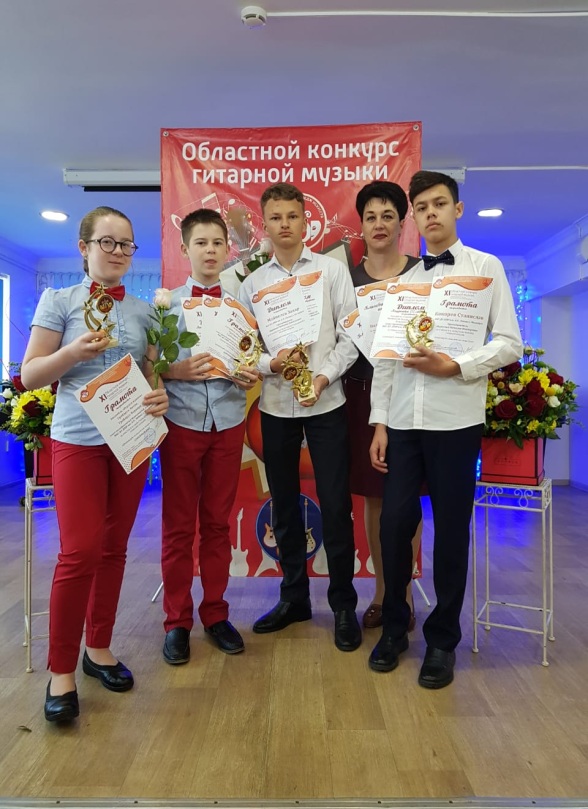 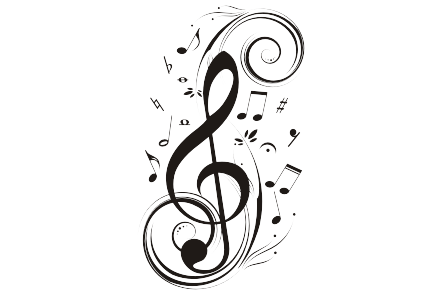 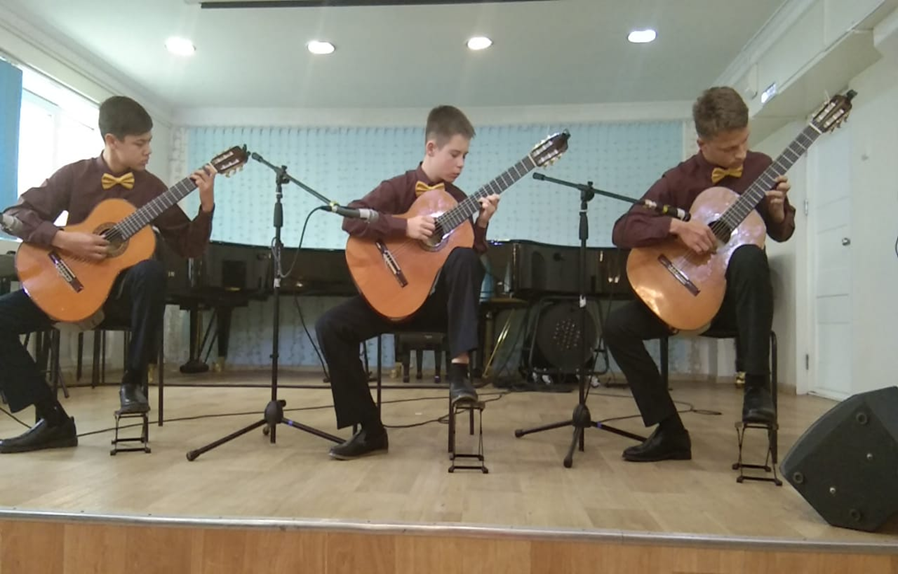 Психологический климат в коллективе
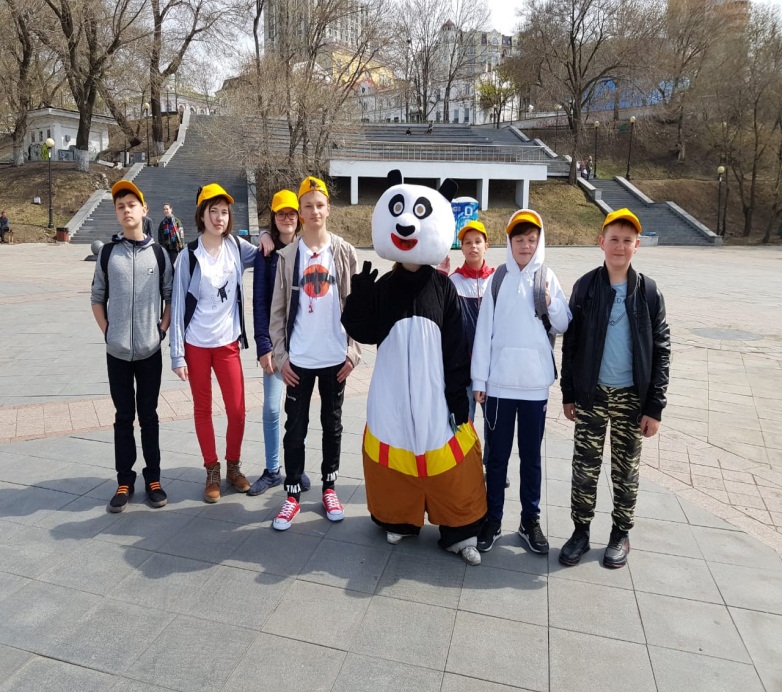 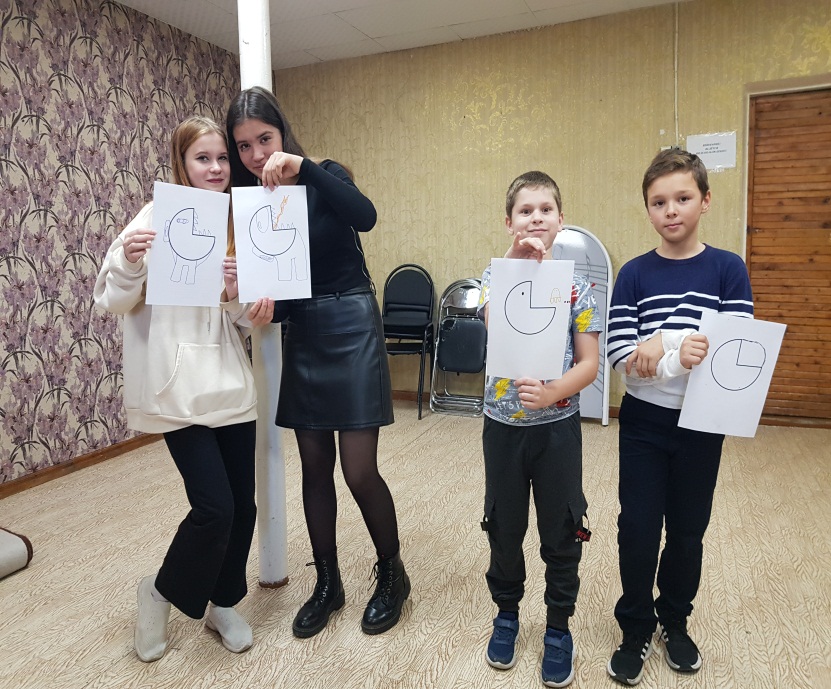 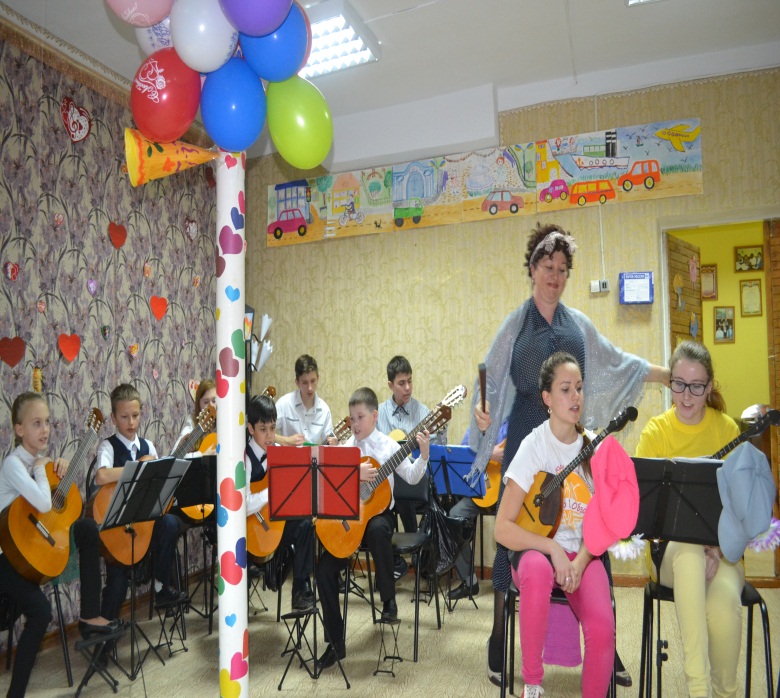 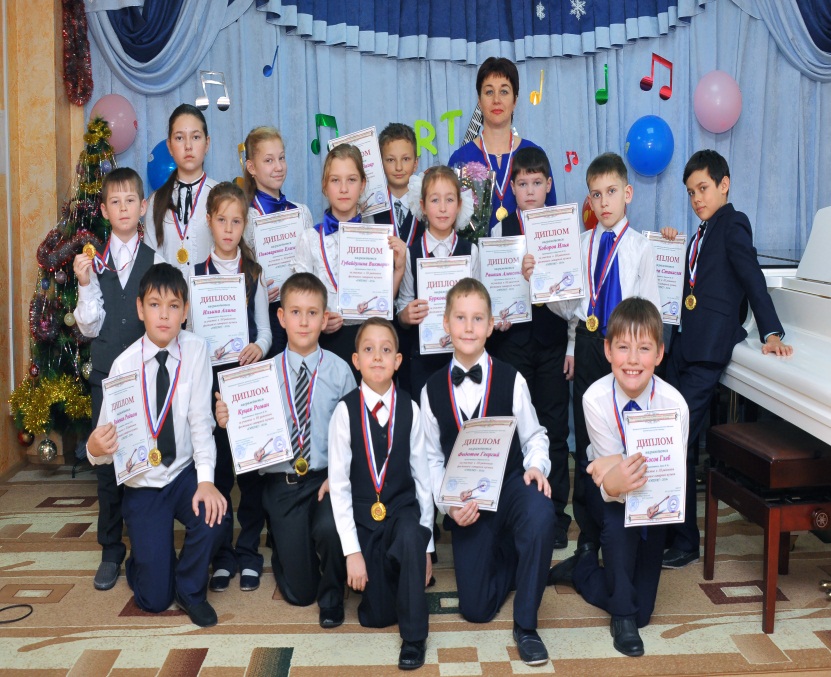 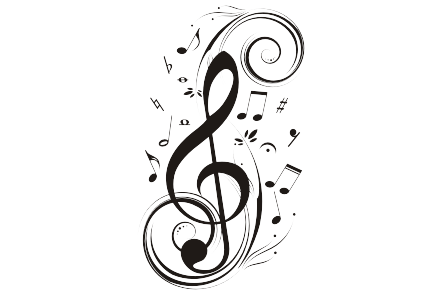 Благодарим за внимание!
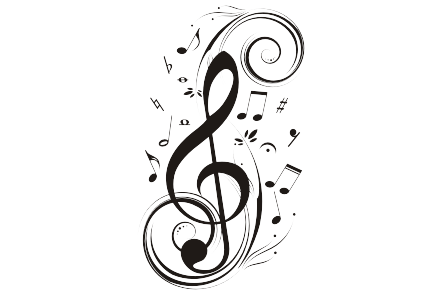